МУНИЦИПАЛЬНЫЙ АКТИВ:Всероссийский конкурс«Лучшая практикагражданских инициатив»
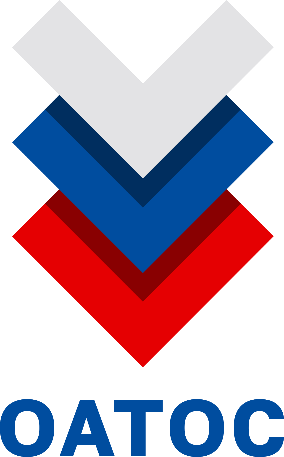 ЗАХАРИЙ ГЕННАДЬЕВИЧ ЮДИН, ДиректорОбщероссийской ассамблеи ТОС
13 февраля 2025 год
© Общероссийская ассамблея
развития территорий и общественного самоуправления
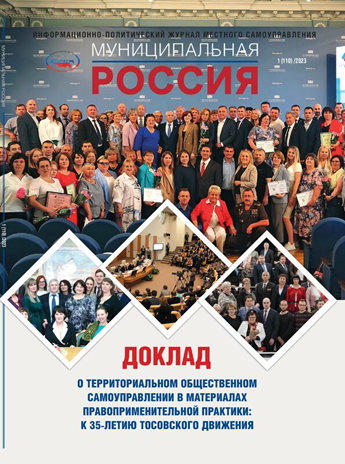 Проекты ОАТОС и ТОСов в регионах
Проекты ОАТОС и ТОСов в регионах
Всероссийский конкурс “Лучшая практика гражданских инициатив”;

Форум местного и общественного самоуправления “#НАМЕСТАХ.РФ” (проводится по Федеральным округам);

Всероссийская перепись муниципального актива (ТОСы и старосты сельских населенных пунктов);

информационно-политический журнал местного самоуправления “Муниципальная Россия”;

Просветительские вебинары“Образовательная среда”;

Дополнительное профессиональное образование “Академия муниципального актива”;

Региональные форумы ТОС.
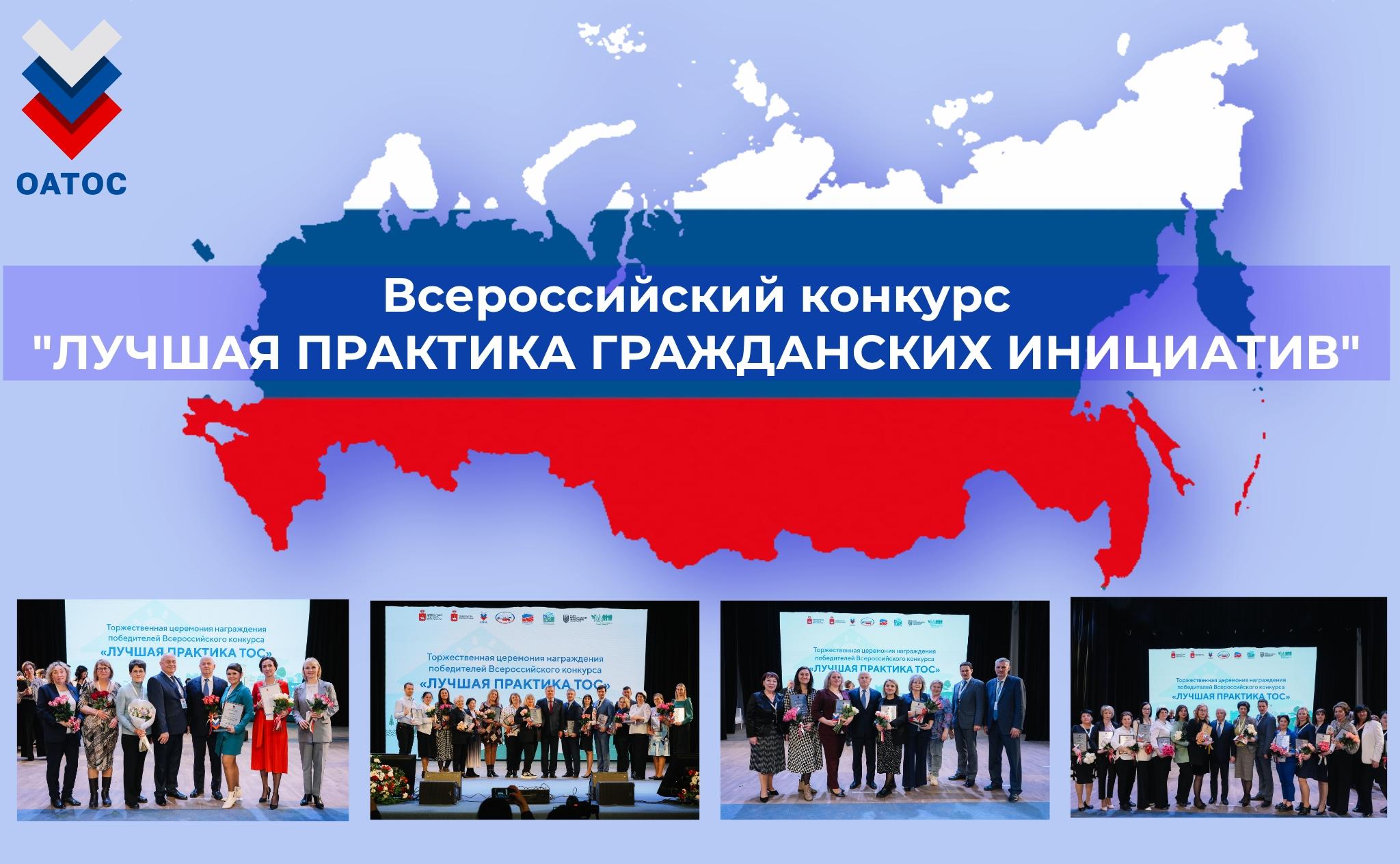 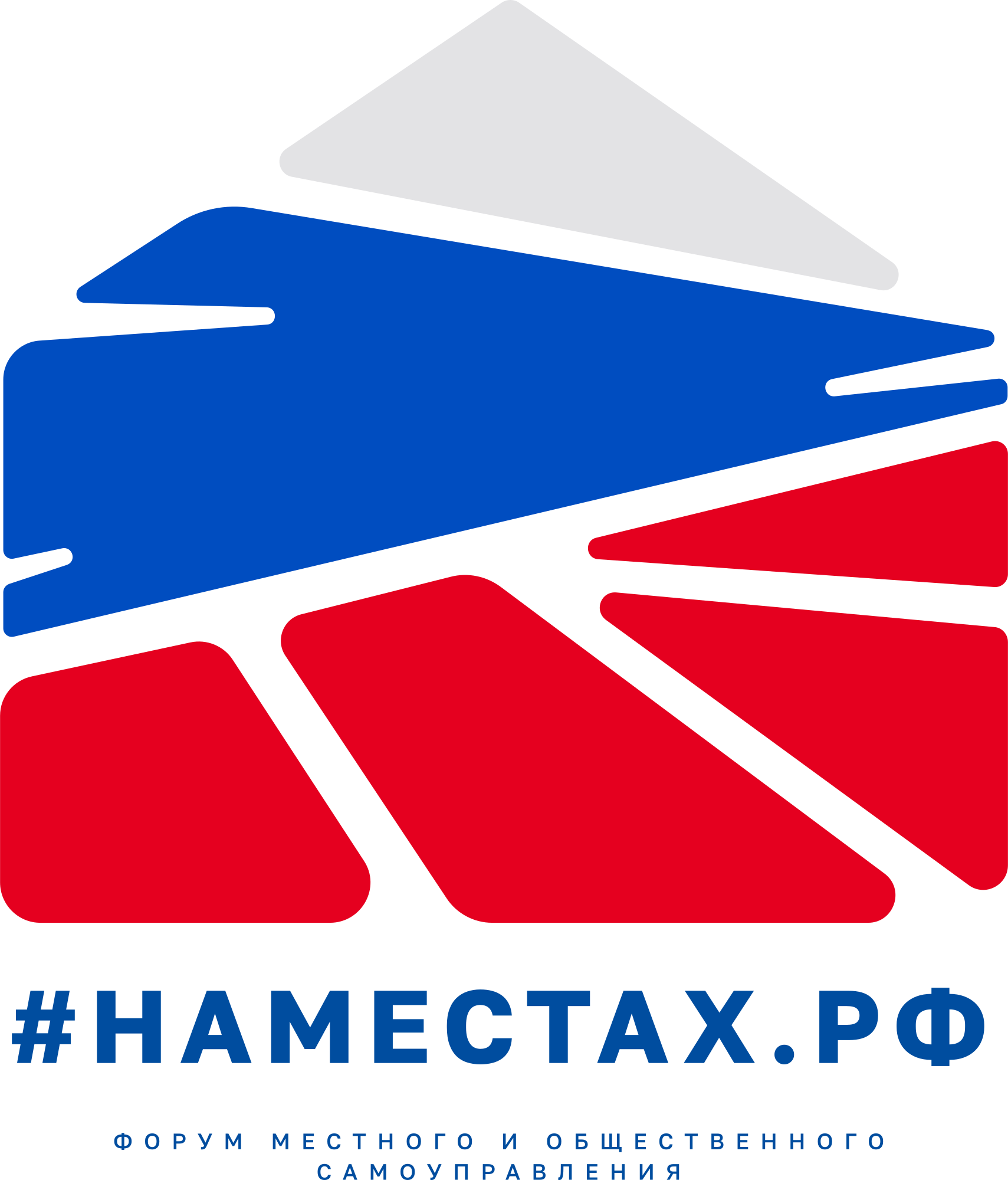 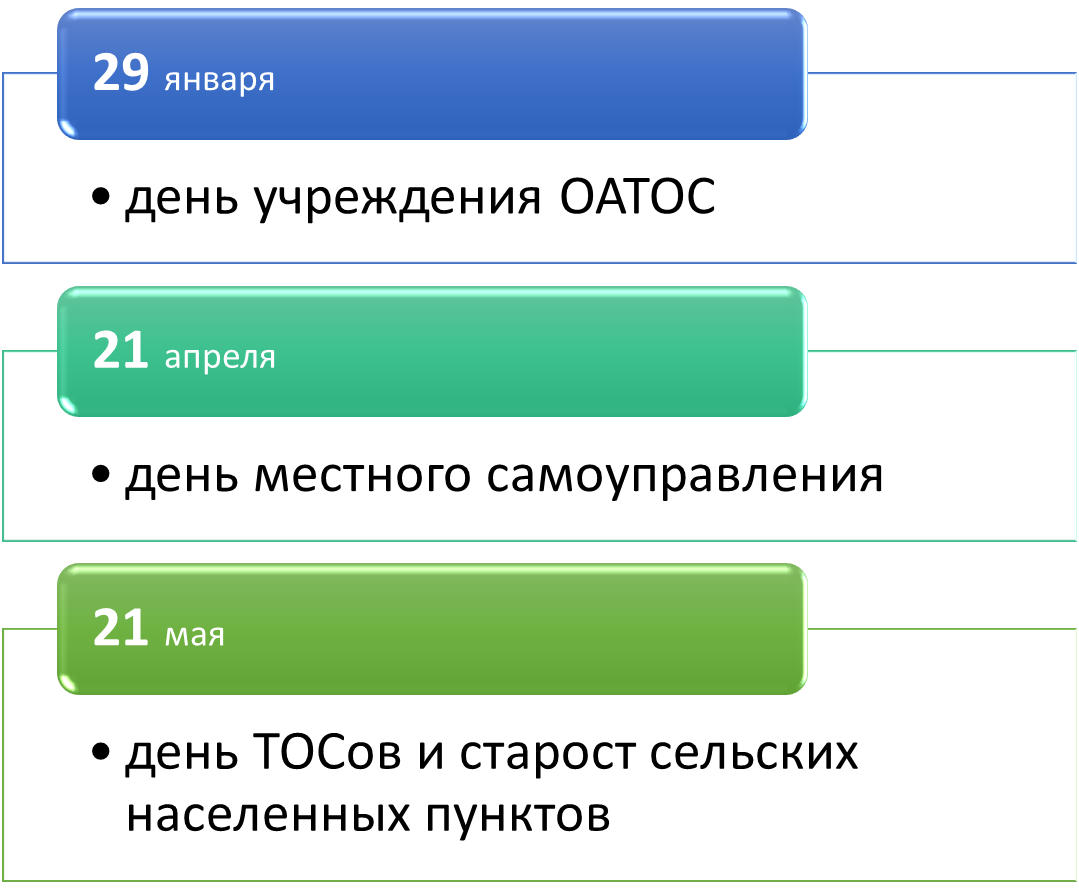 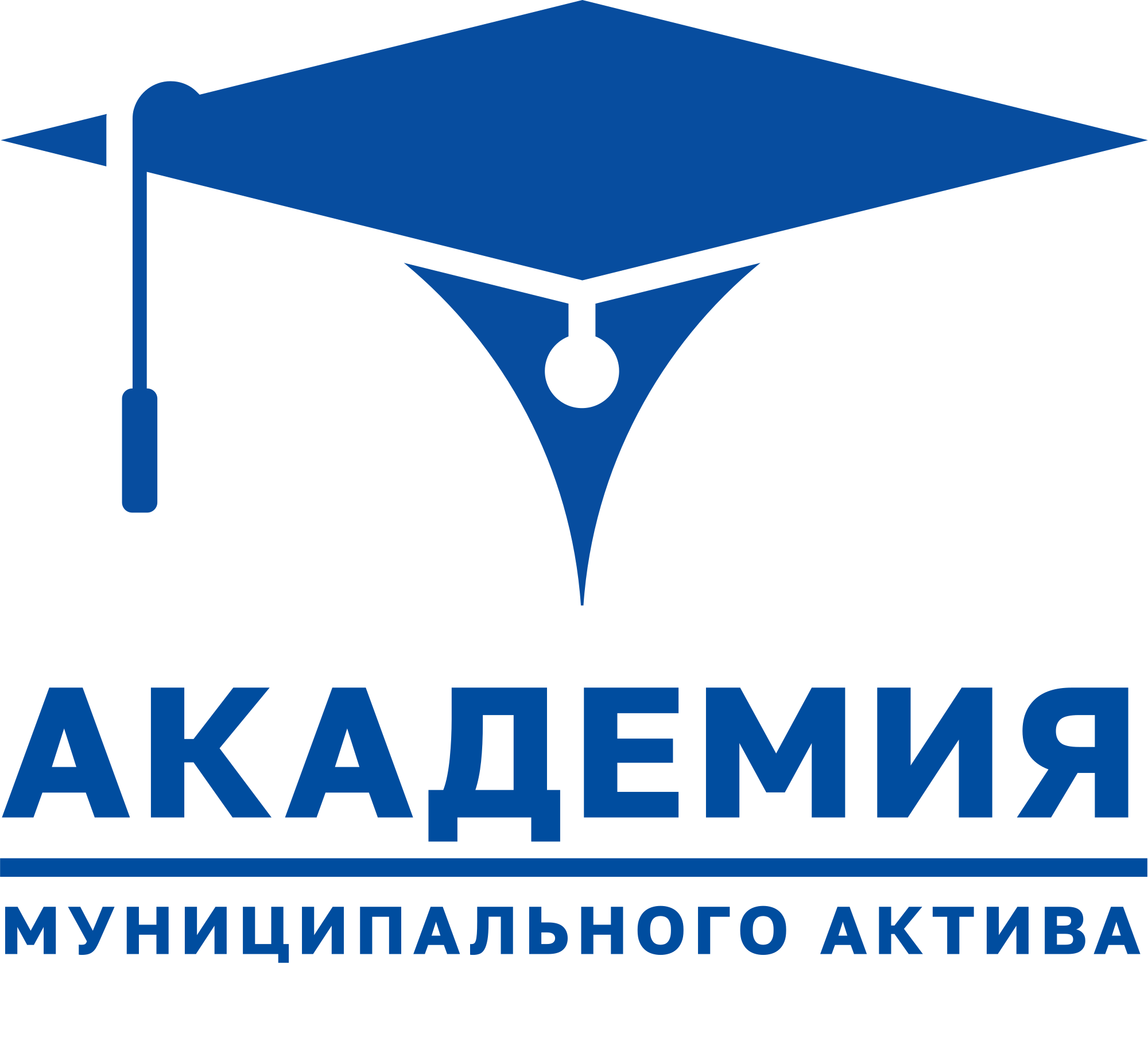 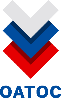 Всероссийский конкурс
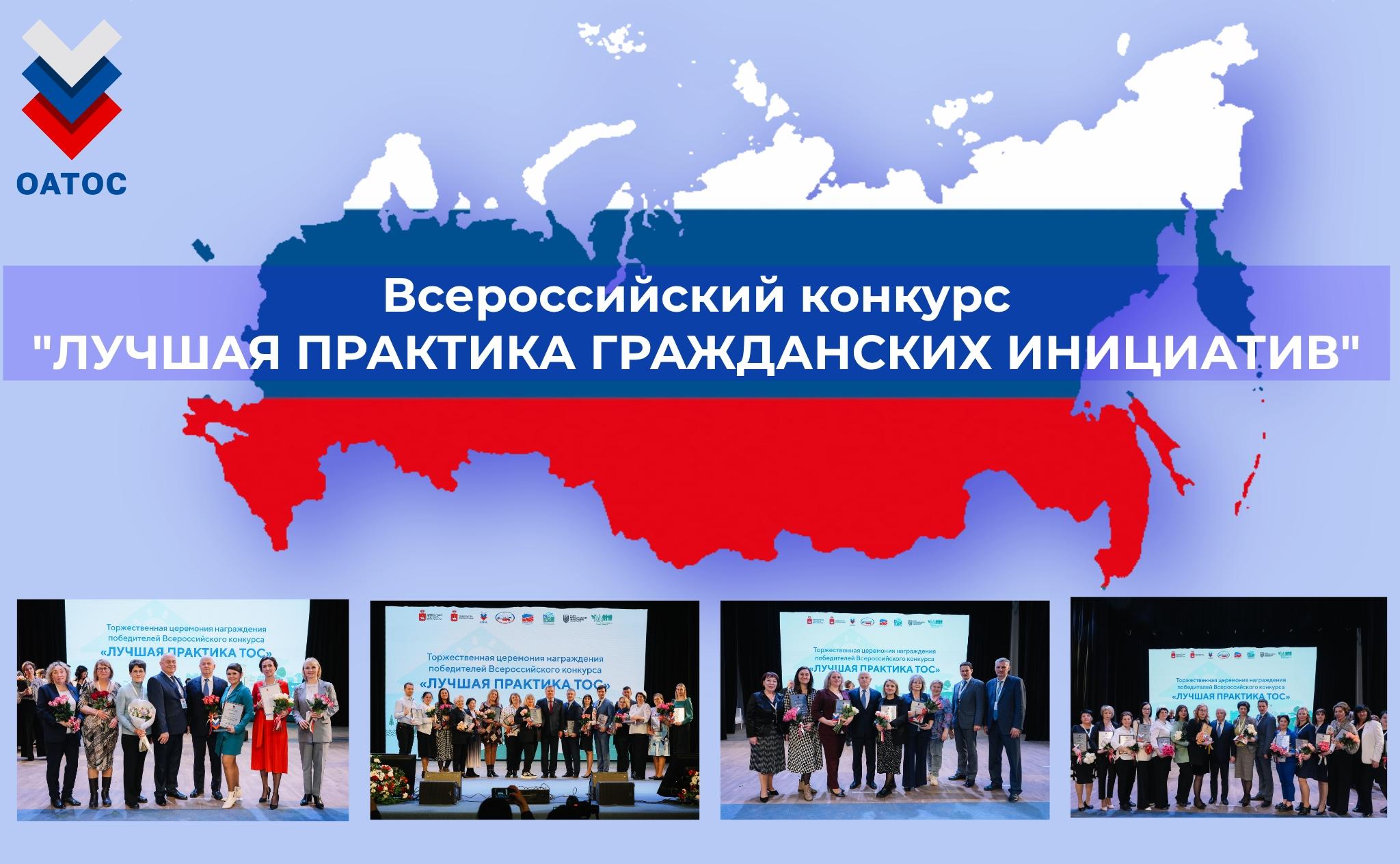 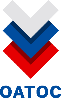 Всероссийский конкурс ОАТОС«ЛУЧШАЯ ПРАКТИКА ГРАЖДАНСКИХ ИНИЦИАТИВ»
Благоустройство и комфортная среда;
 Экология;
Формирование здорового образа жизни, физическая культура и спорт;
Местные художественные промыслы, культурные инициативы, развитие туризма;
 Социальная поддержка населения, участников и семей участников СВО;
 Межпоколенческие связи и  патриотическое воспитание;
 Смотр - конкурс региональных ассоциаций ТОС;
 Лучший председатель ТОС,
 Лучший староста (старший) сельского населенного пункта;
 Лучший субъект Российской Федерации по работе с институтами общественного самоуправления.
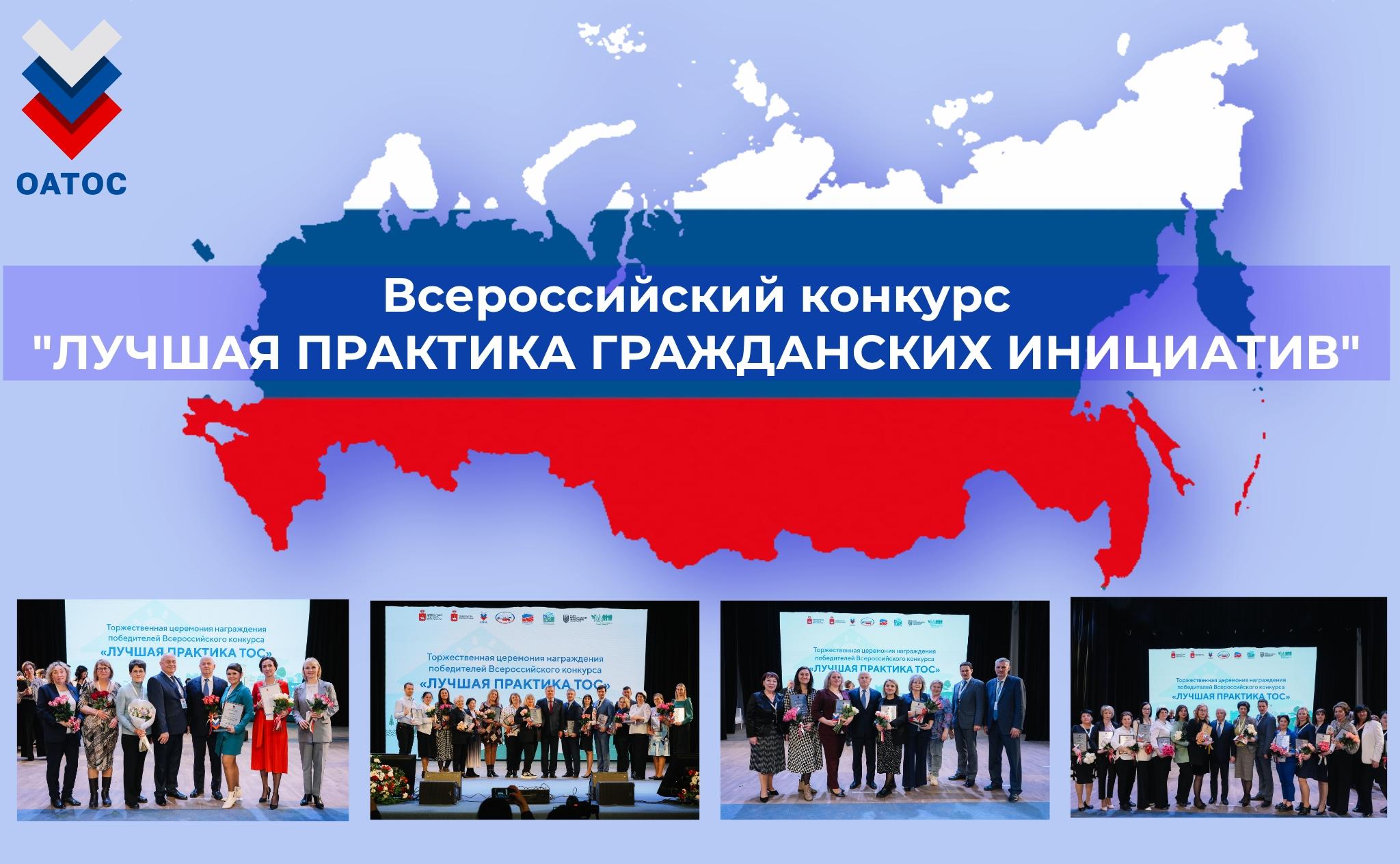 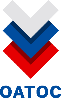 Всероссийский конкурс ОАТОС«ЛУЧШАЯ ПРАКТИКА ГРАЖДАНСКИХ ИНИЦИАТИВ»
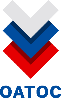 Всероссийский конкурс ОАТОС«ЛУЧШАЯ ПРАКТИКА ГРАЖДАНСКИХ ИНИЦИАТИВ»
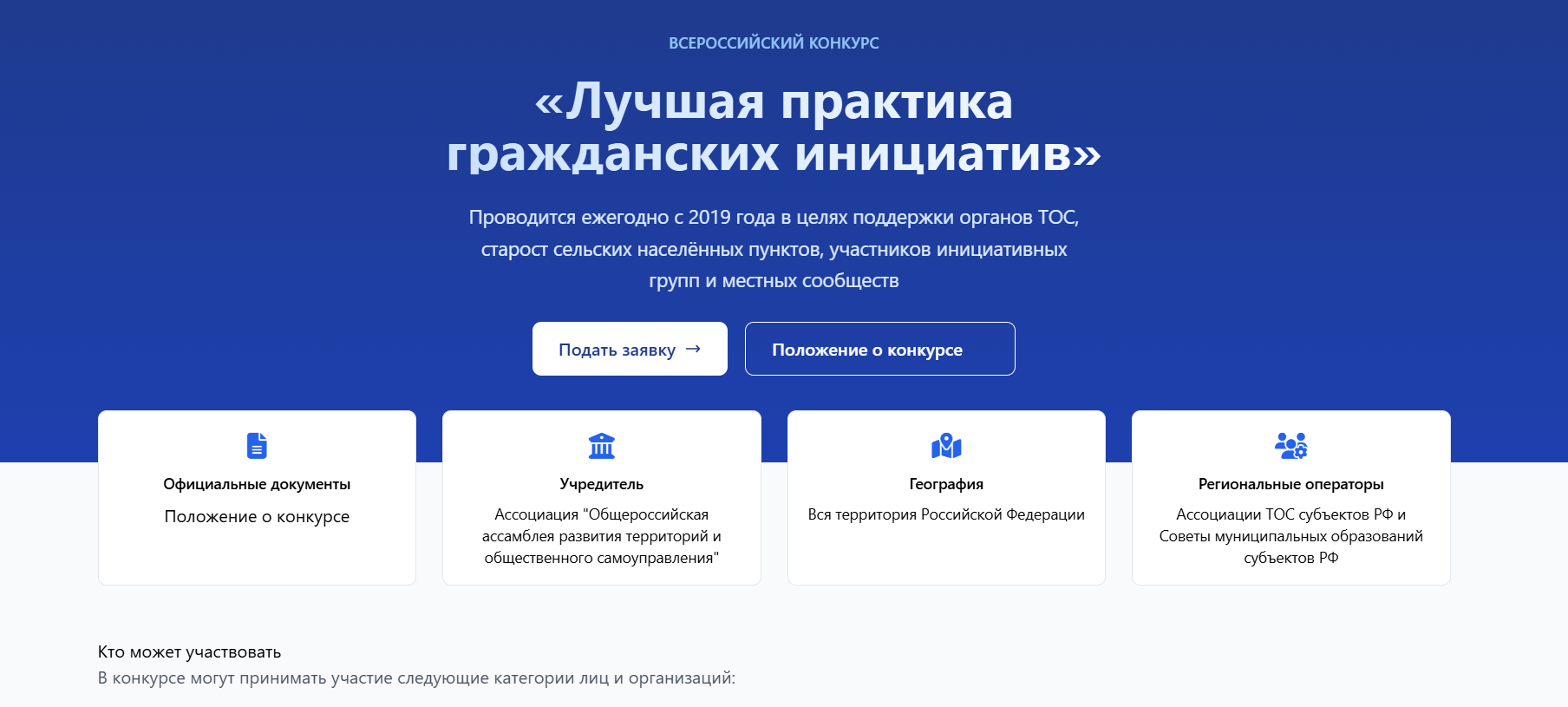 https://oatos.ru/lp-tos
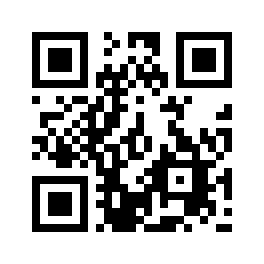 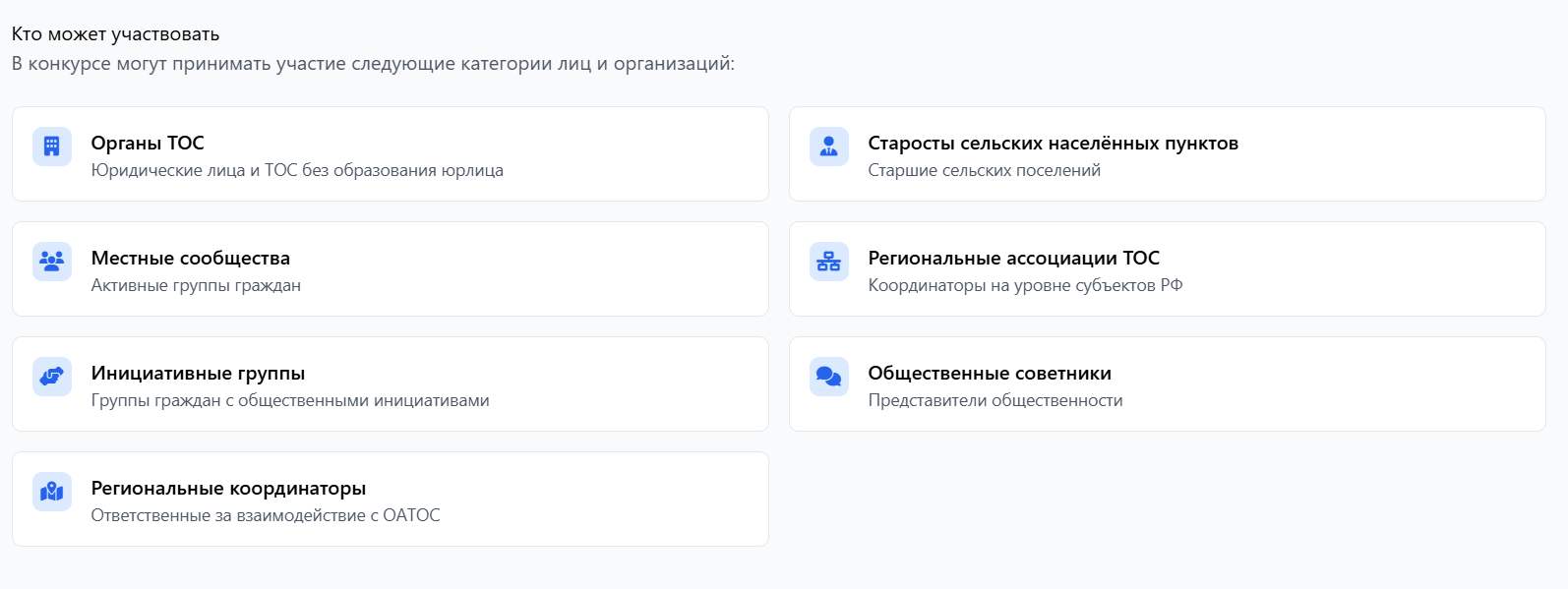 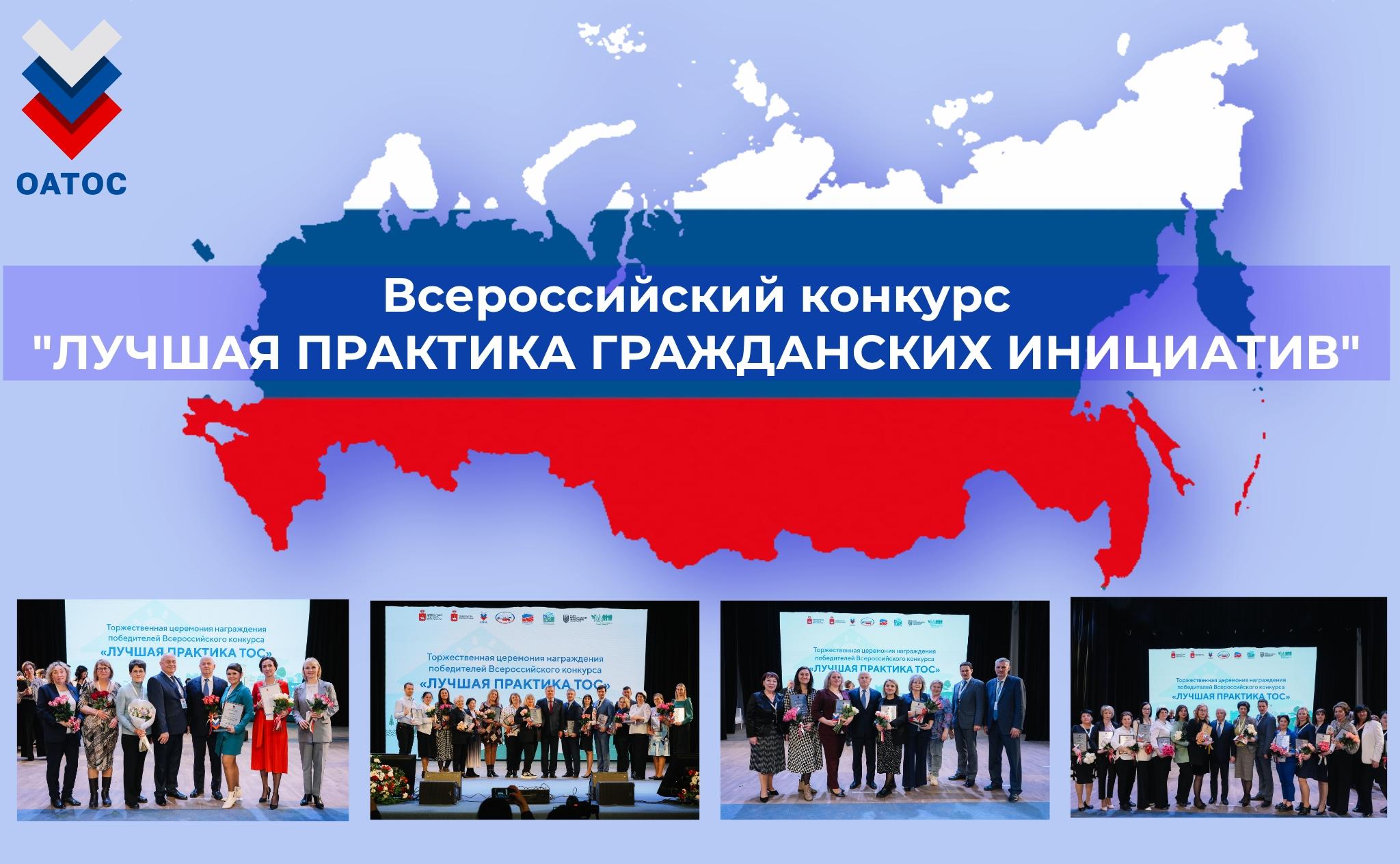 до 25 марта 2025 года
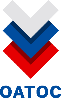 Информационное освещение деятельности местного и общественного самоуправления
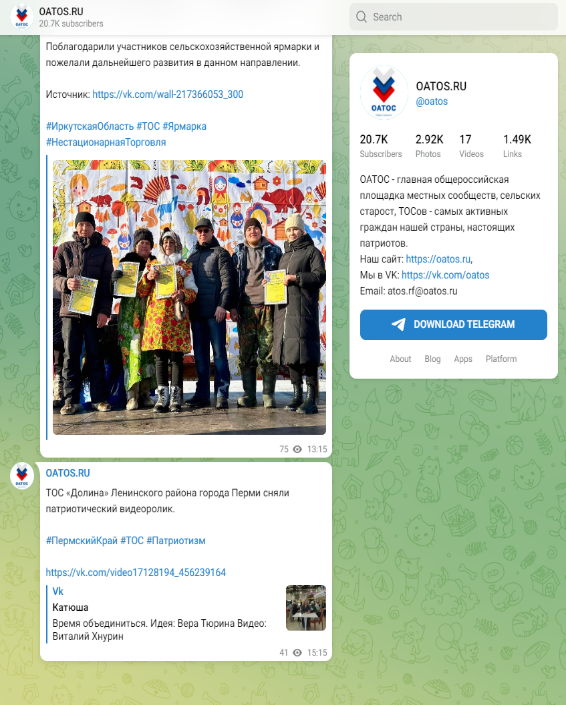 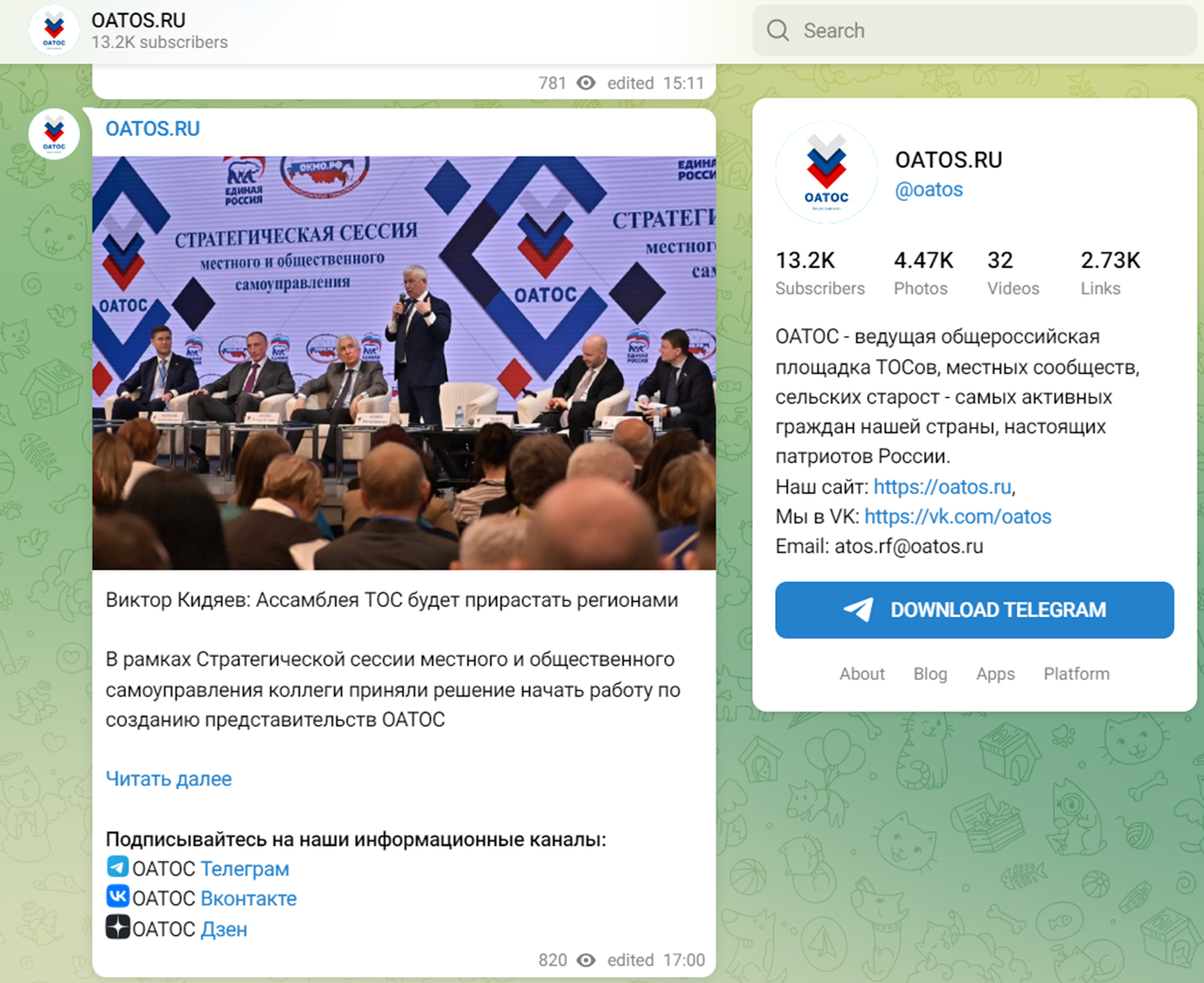 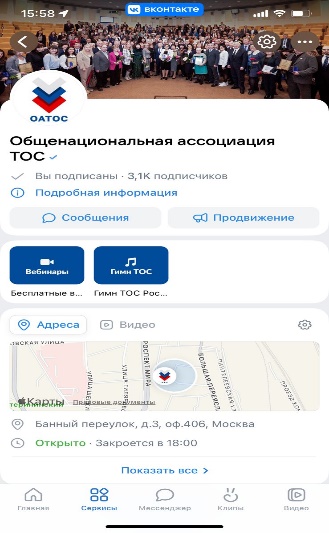 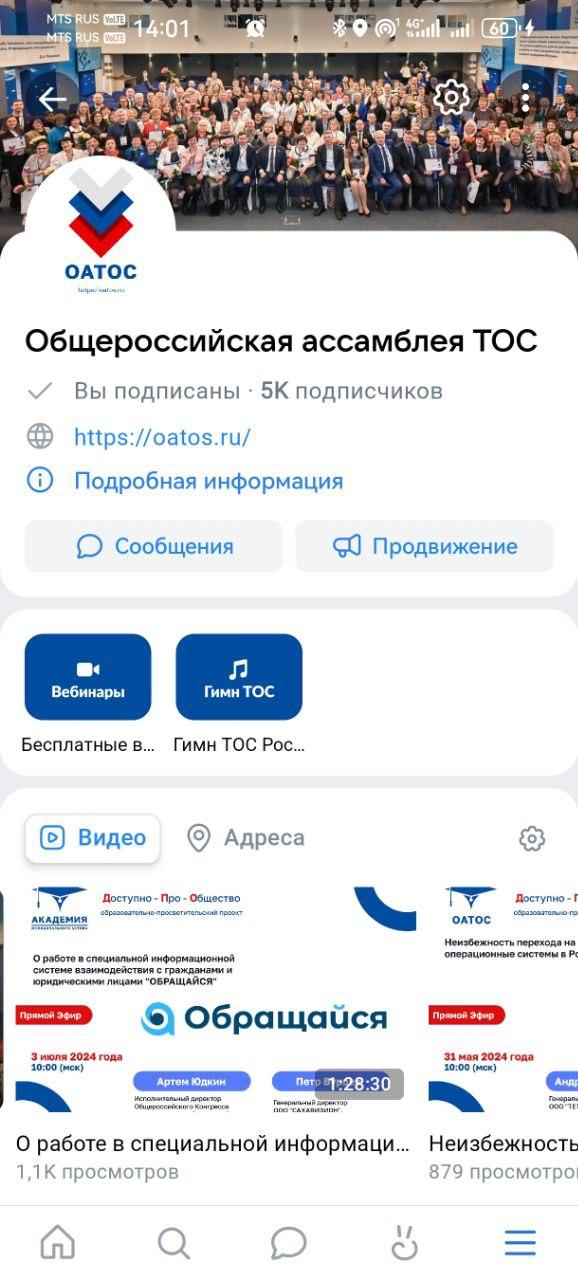 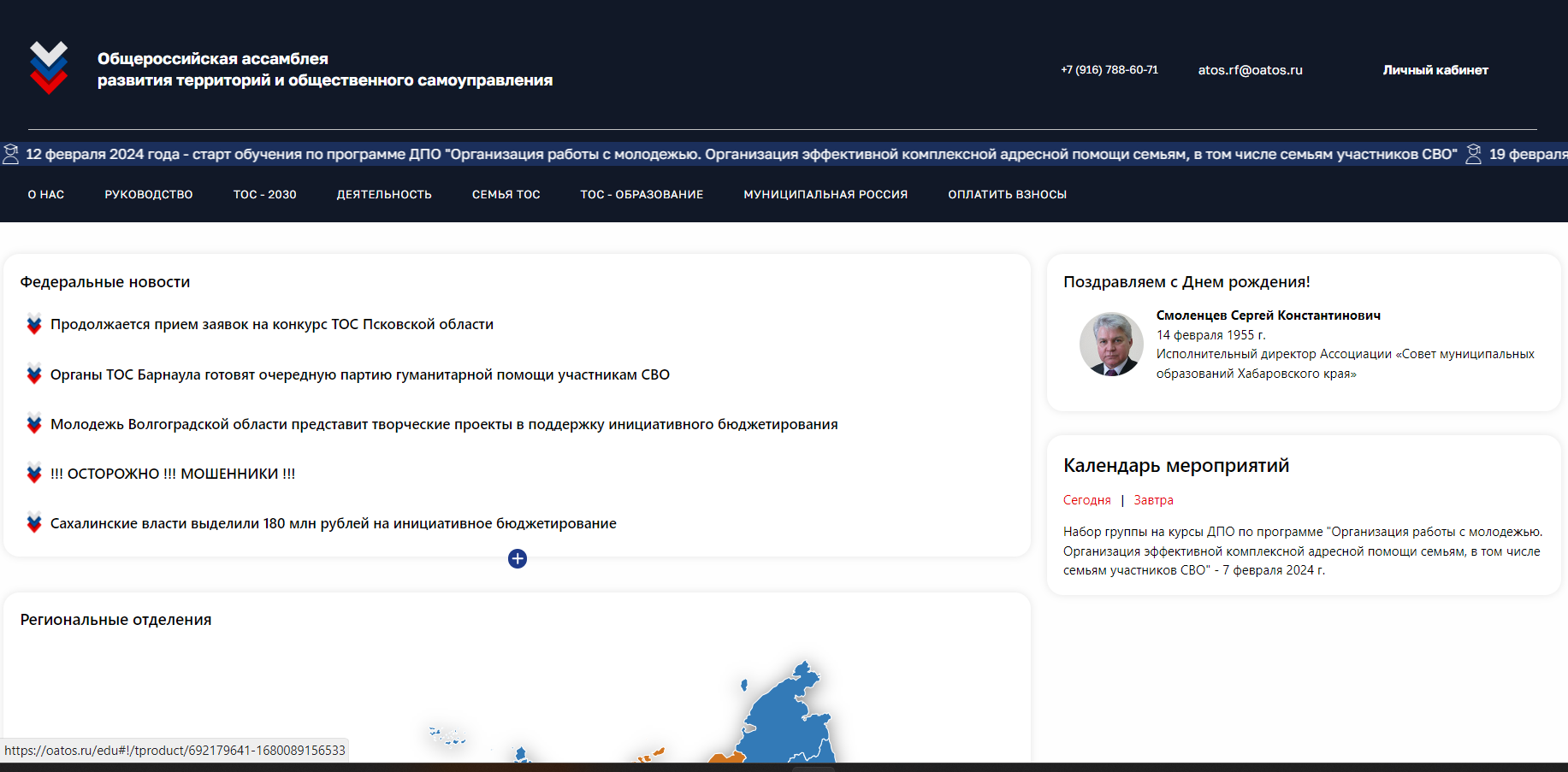 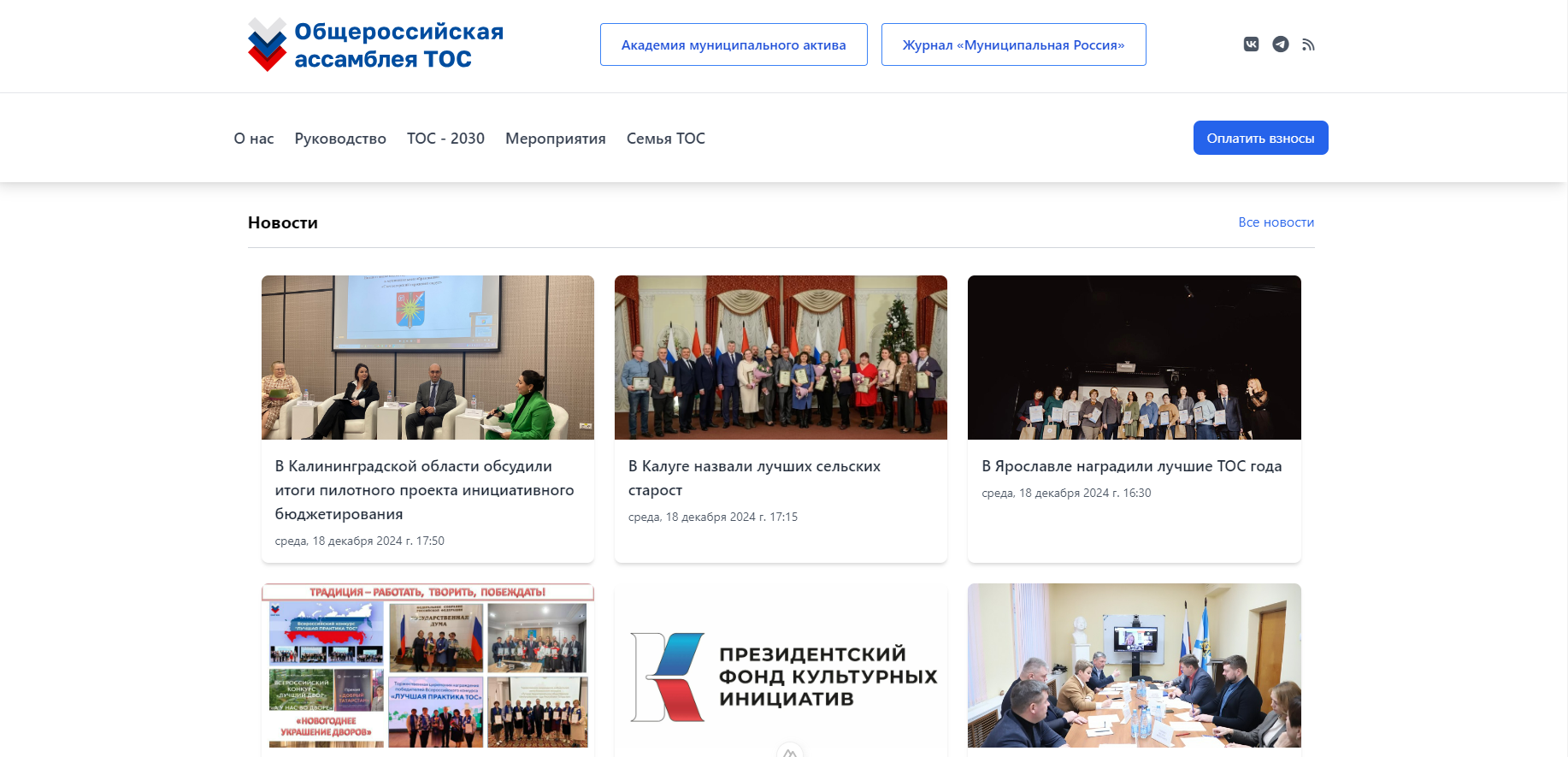 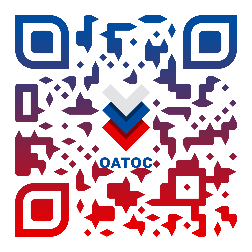 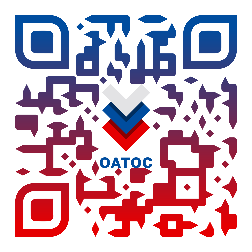 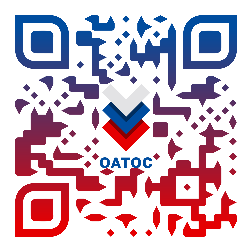 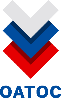 https://vk.com/oatos
https://t.me/oatos
https://www.oatos.ru/
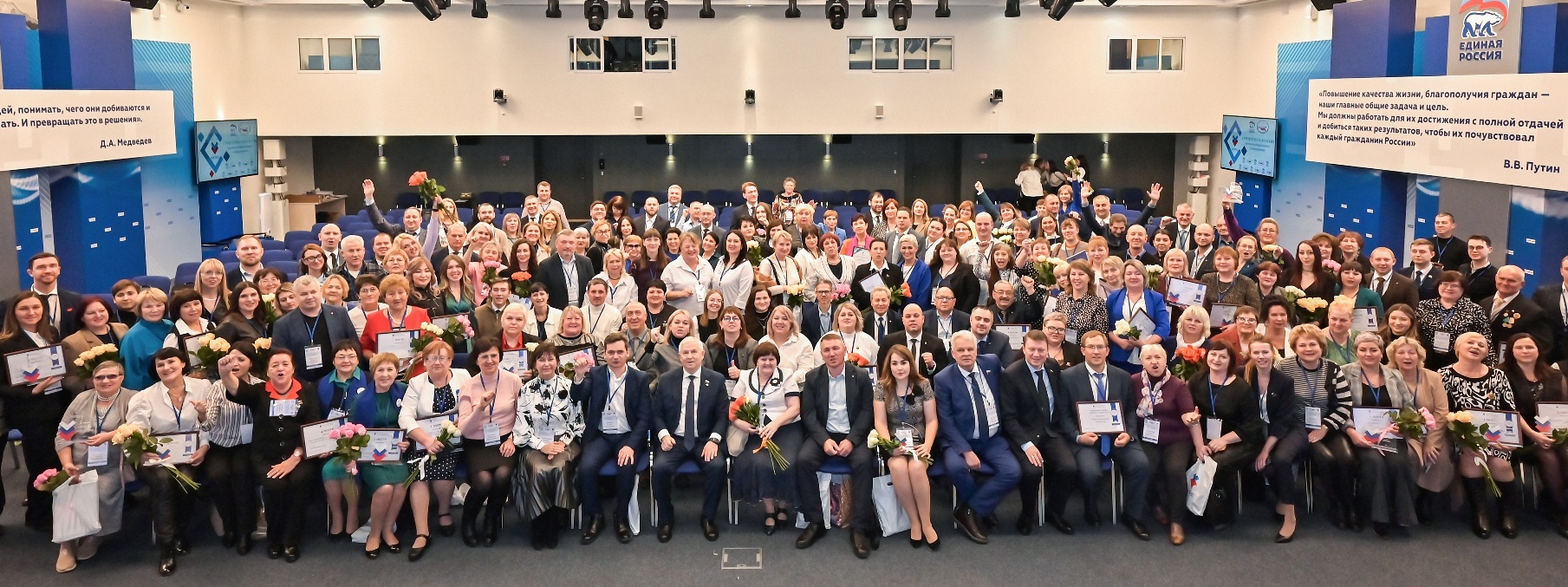 ОБЩЕРОССИЙСКАЯ АССАМБЛЕЯ РАЗВИТИЯ ТЕРРИТОРИЙ И ОБЩЕСТВЕННОГО САМОУПРАВЛЕНИЯ

129110, Москва, Банный переулок, д.3, оф.406 
тел. (916) 788-60-71, 
e-mail: atos.rf@oatos.ru, 
https://oatos.ru/